Katsaus CEF2 hankehakuun
Esa Suoyrjö
26.11.2021
Aiemmin tukea saaneet CEF-hankkeet
Vuoden 2019 reflow haussa tukea saaneet hankkeet
Oulu-Kemi-Laurila-Haaparanta suunnitteluhanke
Tarveanalyysi ja ratasuunnitelma Oulu-Kemi-Laurila välille ja Laurila-Tornio-Haaparanta välille rata- ja rakentamissuunnitelma. 
Vuoden 2020 reflow haussa tukea saaneet hankkeet
Tampere – Oulu kehittämissuunnittelu
Toimenpiteet kohdistuvat Tampere-Seinäjoki ja Ylivieska-Oulu välien parantamiseen.
2
Yleistä CEF2 hausta
Verkkojen Eurooppa –asetus kaudelle 2021-2027 voimaan 15.7.2021: liikenne-, digi- ja energiasektorit yht. 33,7 mrd. €
CEF - liikenteen osuus kokonaisuudessaan 25,8 mrd. € (koheesiomaille 11 mrd., sotilaallinen liikkuvuus 1,69 mrd.)
Kolme perinteistä hakua v. 2021, 2022, 2023 ja 5 juoksevaa hakua vaihtoehtoisten käyttövoimien hankkeille 
Etupainotteisuus 70 % budjetista jaetaan kolmena ensimmäisenä vuonna
2024 uusi työohjelma loppukaudelle
3
CEF haussa painotettavat hankkeet
Haussa rahoitetaan yleisen osuuden, koheesio osuuden ja sotilaallisen liikkuvuuden rahoituskuorien alle seuraavia toimia:
Infrastruktuuriprojektit ydinverkolla ja kattavalla verkolla (rautatie, sisävesiliikenne, merisatamat ja sisävesisatamat, maantiet, rautatie-/maantieterminaalit ja multimodaalit logistiset alustat)
Liikenteen älykkäät sovellukset (ERTMS, ITS, SESAR, RIS, jne.)
Liikenteen yhteentoimivuus
Vaihtoehtoisten polttoaineiden infrastruktuuri (sisältäen sähkön pikalaturit ja vedyn tankkausinfrastruktuuri TEN-T tieverkolla)
Merten moottoritiet
Multimodaalit matkustajaliikenteen solmukohdat
Rautateiden melun vähentämien
Turvalliset ja turvatut pysäköimispaikat
Tieliikenneturvallisuus
Liikenneinfrastruktuurin resilienssin parantaminen (erityisesti ilmastonmuutokseen ja luonnonkatastrofeihin sopeutuminen)
Liikenneinfrastruktuurin mukauttaminen Euroopan unionin ulkorajatarkastuksiin
TEN-T verkon mukauttaminen siviili- ja sotilaskaksoiskäyttöön (sotilaallisen liikkuvuuden rahoituskuori)
4
Ensimmäinen CEF-haku 2021
Haku aukesi 16.9. => 19.1.2022; jaossa 7 mrd € puuttuville yhteyksille ja vihreälle siirtymälle 
Perinteiset tukihankkeet: 
ydin- ja kattavan verkon hankkeet 5,175 mrd
sotilaallinen liikkuvuus 330 M€
Alternative Fuels Infrastructure – Facility (AFIF); vaihtoehtoiset käyttövoimat 1,575 mrd (lainarahan ja EU-tuen sekarahoitus, Blending)
Hankkeen kesto max. 2-3 vuotta suunnitteluhankkeille, 4-5 v. toteutus- / rakentamishankkeille, hankkeen aloitus 1.1.2021, päätyttävä viimeistään 31.12.2026
EU:n enimmäistuki, ns. perinteinen tuki yleisessä osuudessa: 
30 % toteutukseen / rakentamiseen 
suunnitteluun 50 % 
rajat ylittäviin yhteyksiin, telemaattisiin järjestelmiin, sisävesiväylähankkeisiin, rautateiden yhteentoimivuuteen, uusien teknologioiden ja innovaatioiden hankkeille, turvallisuusinfrastruktuurin parantamiseen sekä ulkorajatarkastuksiin liittyviin liikennehankkeisiin tuki 50 % (tarkista hakuohjeesta)
5
CEF 2021 tilanne
Valmistellaan hankehakuja joista on tehty rahoituspäätökset. 
Kaikki Suomesta lähtevät CEF-hakemukset tarvitsevat kansallisen hyväksynnän. LVM esittelee hankkeet Valtioneuvoston raha-asiainvaliokunnalle. Hakijoiden tulee tätä varten toimittaa hanketiivistelmä Traficomiin.
Tiivistelmät toimitettu Traficomille 14.11.2021
LVM julkaisee tiedotteen hyväksytyistä CEF-hakemuksista 16.12.2021
Hakemusten A- ja B-lomakkeiden toimittaminen Traficomiin
Viimeistään 10.1.2022
Haku sulkeutuu 19.1.2022 kello 17:00 Brysselin aikaa.
6
CEF2 Hakemuksen arviointikriteerit
Kaikista saatava vähintään kolme pistettä viidestä, jotta hakemus pääsee läpi ensimmäisen tarkastelun. 
Ensisijaisuus ja kiireellisyys 
Kypsyys
Laatu
Vaikuttavuus (sisältää mm. rakentamiseen kuuluvan Cost Benefit Analyysin)
Yhteiseurooppalainen vaikutus
7
Lisätietoja
Yleistä TEN-T liikenneverkosta ja tietoa CEF hauista
https://vayla.fi/vaylista/liikennejarjestelma/tent
Tarkemmat ajankohtaiset tiedot vuoden 2021 CEF hausta
https://www.traficom.fi/fi/liikenne/liikennejarjestelma/cef-liikenne-2021-haku
8
Vaatimukset edunsaajille
Laskuttavien tahojen tulee luoda EU-login tili ja PIC tunnus. 
Ilman EU-login tiliä ja PIC tunnusta, ei voi saada tukea kuluihin.
EU Funding & Tenders Portal on sähköinen keskusportaali, jonka kautta haetaan EU-rahoitusta. Portaalista vastaa Euroopan komissio. 

Tilit ovat henkilökohtaisia, joten organisaatioilla on hyvä olla useampia käyttäjiä.
9
Tilin luominen
Mene https://webgate.ec.europa.eu/cas/eim/external/register.cgi ja luo tili.
Valitse ”Create an account”. 
Saat sähköpostiisi linkin, jonka kautta valitset salasanan.
Palaa portaalin kotisivulle ja kirjaudu sisään.
10
PIC-koodi
Rahoitushakemuksen jättämiseksi organisaatio on rekisteröitävä komission Participant Register –järjestelmään ja sillä on oltava 9-numeroinen PIC-koodi.
Vastikään luotu PIC-koodi on väliaikainen (non-valid), kunnes se on virallisesti vahvistettu (declared).
Päällekkäisten tunnusten välttämiseksi tarkista ennen PIC-koodin luomista, ettei sitä ole jo organisaatiollasi!
Ohjattu rekisteröinti opastaa vaihe vaiheelta prosessin läpi.
11
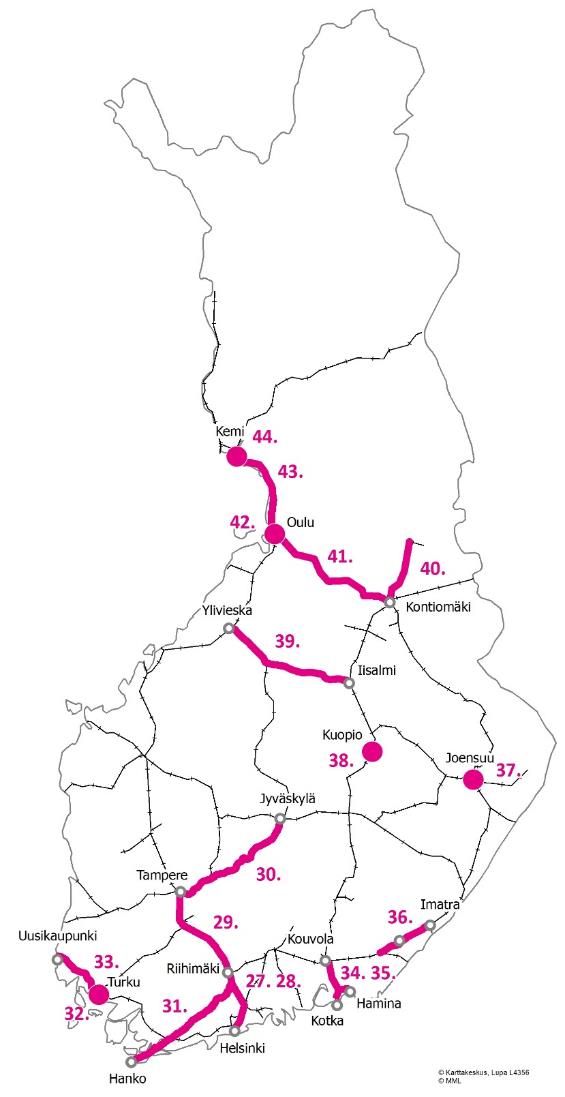 Käynnissä olevat investointihankkeet 2021, rata(kehittämismomentilla olevat)
RATAHANKKEET
Helsingin ratapihan parantaminen
Espoon kaupunkirata
Helsinki-Riihimäki kapasiteetin lisääminen 1. vaihe
Helsinki-Riihimäki kapasiteetin lisääminen 2. vaihe
Helsinki-Tampere –rataosan peruskorjauksen aloittaminen
Tampere-Jyväskylä -radan parantaminen, 1. vaihe
Hyvinkää-Hanko rataosan sähköistys
Turun ratapihan kehittäminen ja Kupittaa-Turku kaksoisraiteen rakentaminen
Turku-Uusikaupunki rataosan sähköistys
Kouvola-Kotka/Hamina
Digirata-pilottihanke (ETCS-testirata ja laboratorio)
Luumäki-Imatra ratayhteyden parantaminen
Joensuun ratapihan parantaminen
Kuopion ratapihan parantaminen, 1. vaihe
Iisalmi-Ylivieska (sähköistys ja Iisalmen kolmioraide)
Kontiomäki-Pesiökylä –radan parantaminen
Oulu-Kontiomäki –rataosan välityskyvyn parantaminen, 1. vaihe
Oritkarin kolmioraide
Oulu-Kemi -rataosan välityskyvyn parantaminen, kohtausraiteet
Kemin biotuotetehtaan raideyhteydet, Kemin kohta
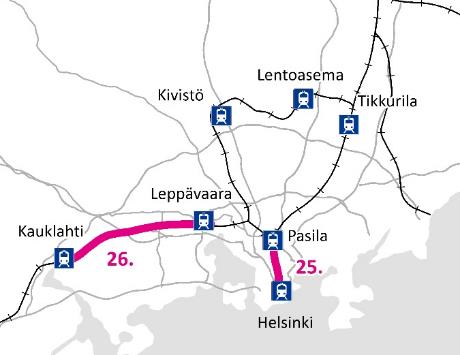 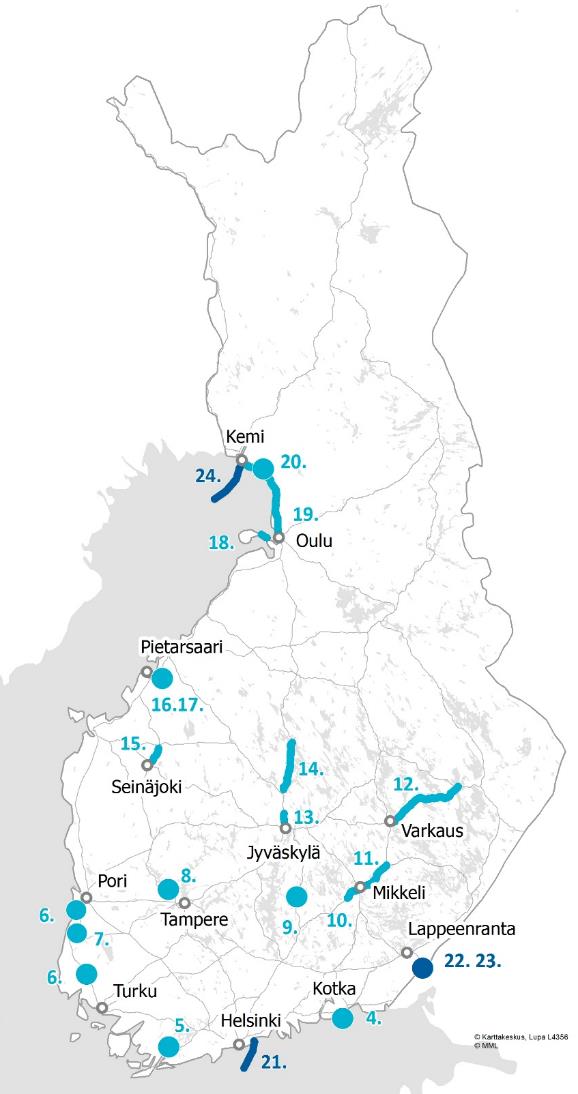 Käynnissä olevat investointihankkeet 2021, tie ja vesi(kehittämismomentilla olevat)
TIEHANKKEET
Länsi-Metron jatkon liityntäpysäköinti
Kehä I Laajalahden kohta
E18 Kt 50 Kehä III parantaminen, 3. vaihe, Askiston kohta ja Vantaankoski-Pakkala lisäkaistat
Vt 15 Paimenportin eritasoliittymän rakentaminen
Vt 25 Lepin liittymän alikulku
Vt 8 Turku-Pori, Mynämäen, Nästin ja Luvian ohituskaistat
Vt 8 Turku-Pori parantaminen Eurajoen kohdalla
Vt 3 Hämeenkyrön ohitus
Vt 4 parantaminen välillä Hartola-Oravakivensalmi
Vt 5 Hurus-Hietanen -tieosuuden kehittäminen
Vt 5 Mikkeli-Juva
Vt 23 parantaminen välillä Varkaus-Viinijärvi
Vt 4 Kirri-Tikkakoski
Vt 4 Äänekoski—Viitasaari -tieosuuden kehittäminen
Vt 19 Seinäjoki-Lapua, 1. vaihe
Kt 68 Edsevö eritasoliittymän parantaminen
Kt 68 parantaminen rakentamalla uusi Kolpin ylikulkusilta V-1879, Pedersöre
Hailuodon kiinteä yhteys
 Vt 4 Oulu-Kemi
Vt 4 Oulu-Kemi liittymien parantaminen Simossa
Vuosaaren meriväylä
Saimaan kanavan vedenpinnan nosto
Saimaan kanavan sulkujen pidentäminen
Kemin Ajoksen meriväylän syventäminen
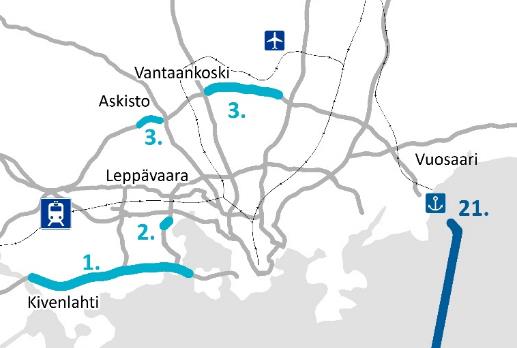 VESIVÄYLÄHANKKEET